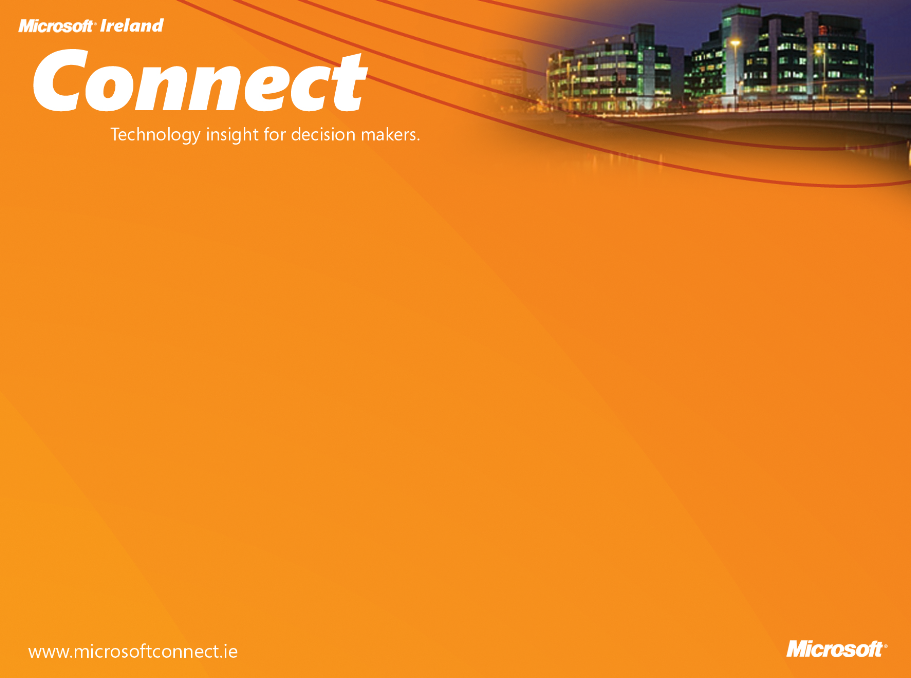 Introduction

Richard Moore
IW Business Group Lead
Microsoft Ireland
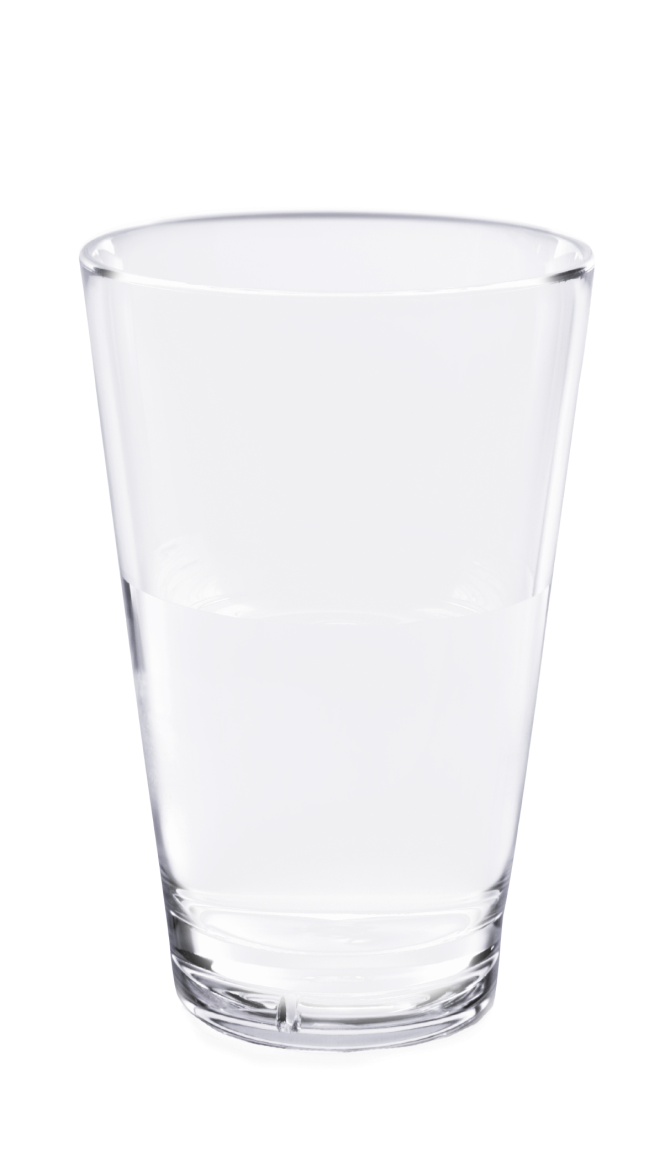 What’s Your Take 
On The Economy?
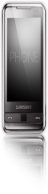 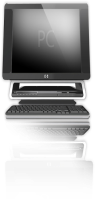 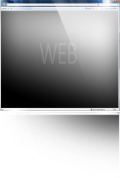 What We Hear From Our Customers:
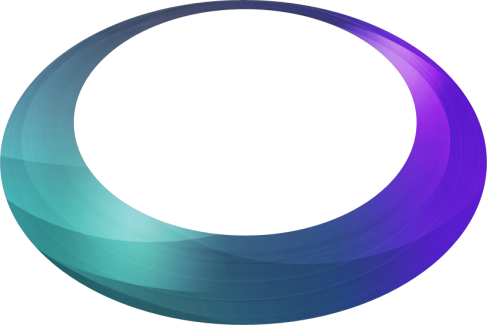 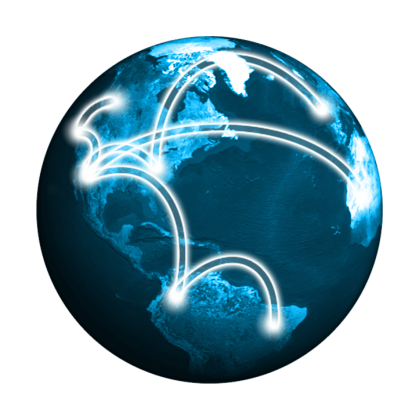 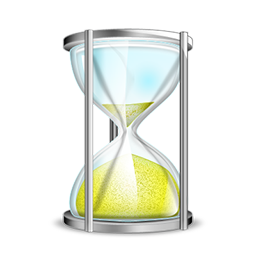 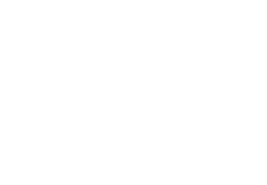 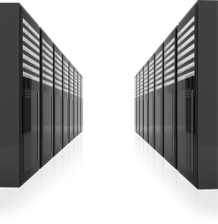 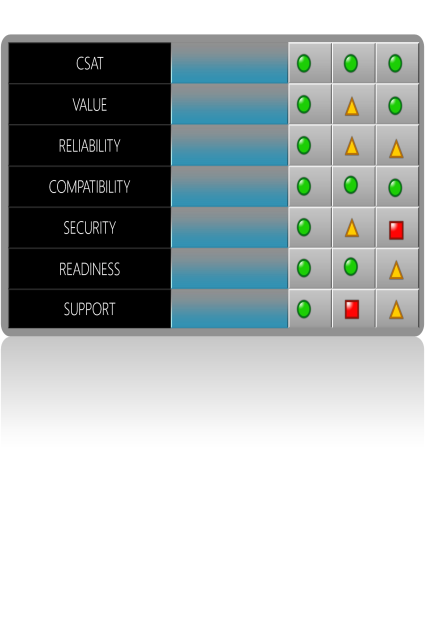 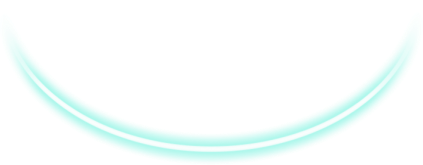 SAVE METIME
INCREASE OURPRODUCTIVITY
SAVE ME MONEY
HELP US GROWOUR BUSINESS
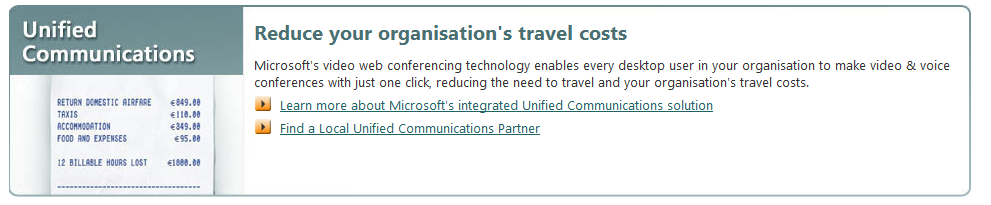 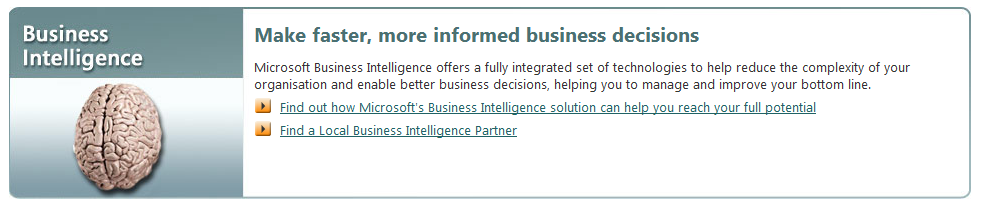 What can I do to address these challenges?
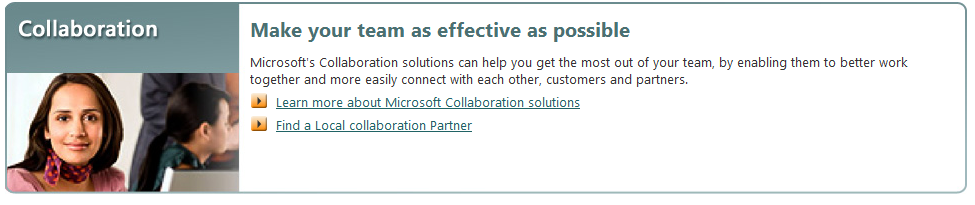 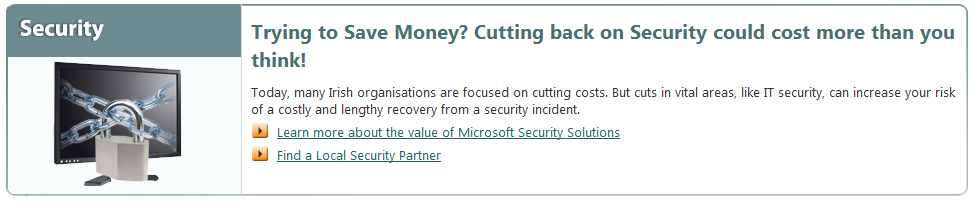 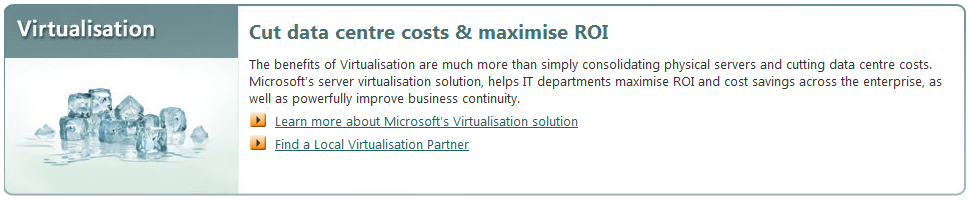 Today’s focus
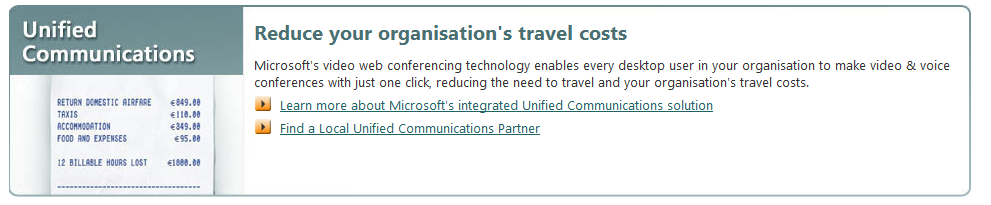 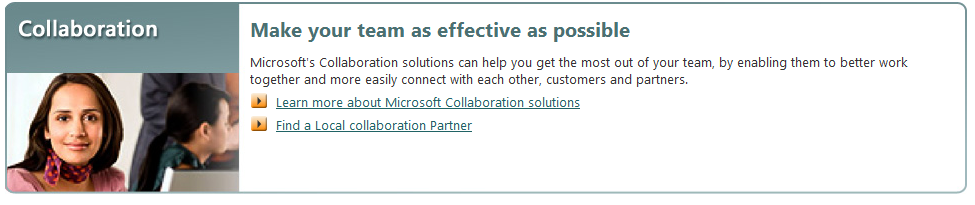 Extended collaboration, mobility desktop
Products
Business productivity server
Business Productivity Infrastructure
E-mail, calendar, unified messaging server
Unified Communications And Collaboration
Business Intelligence
Enterprise Content Management
Presence, IM, Web conferencing, VoIP server
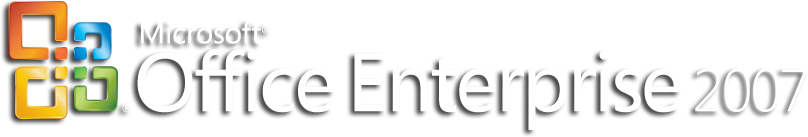 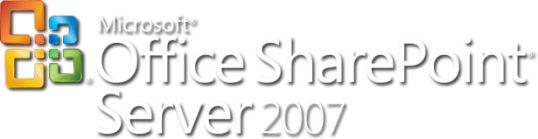 Website and Security Framework
Business Data Catalog
Open XML File Formats
Extensible UI
Workflow
Search
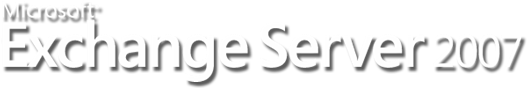 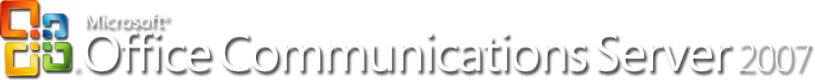 Secured, Well-Managed Infrastructure
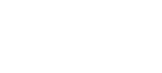 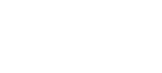 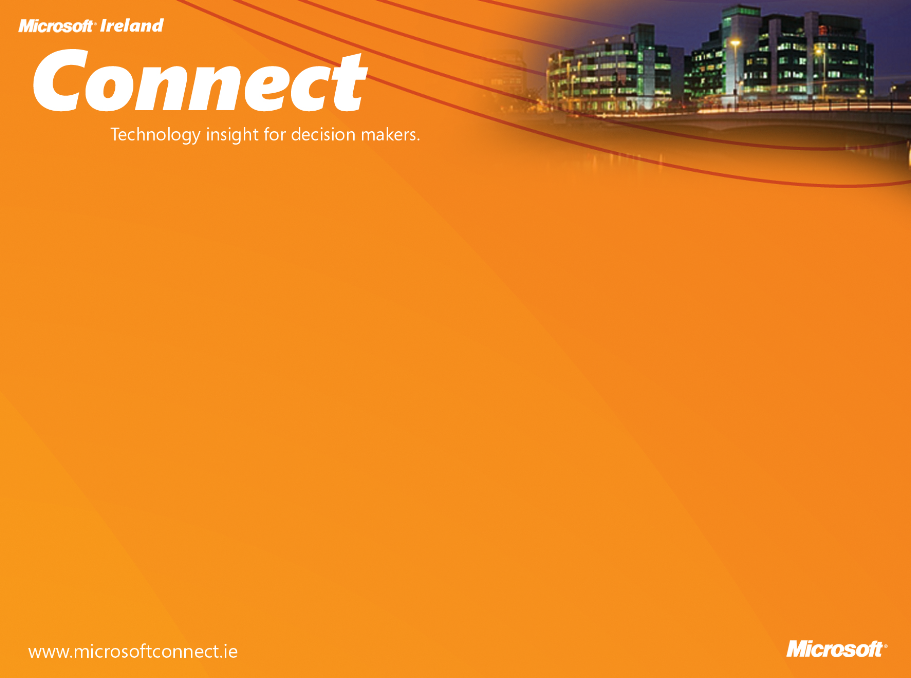 UC&C Partners
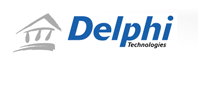 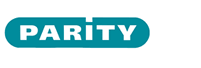 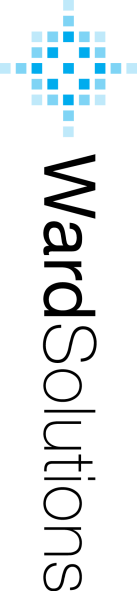 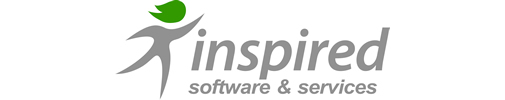 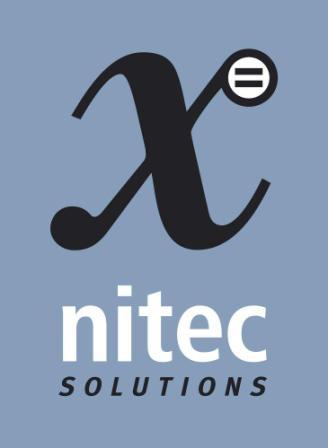 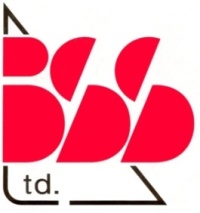 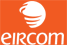 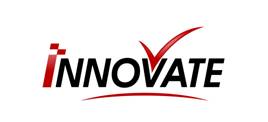 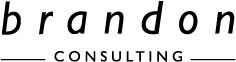 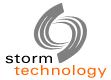 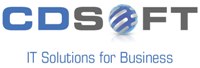 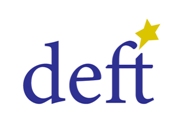 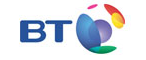 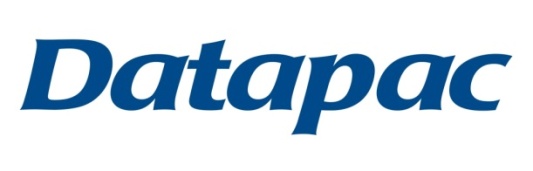 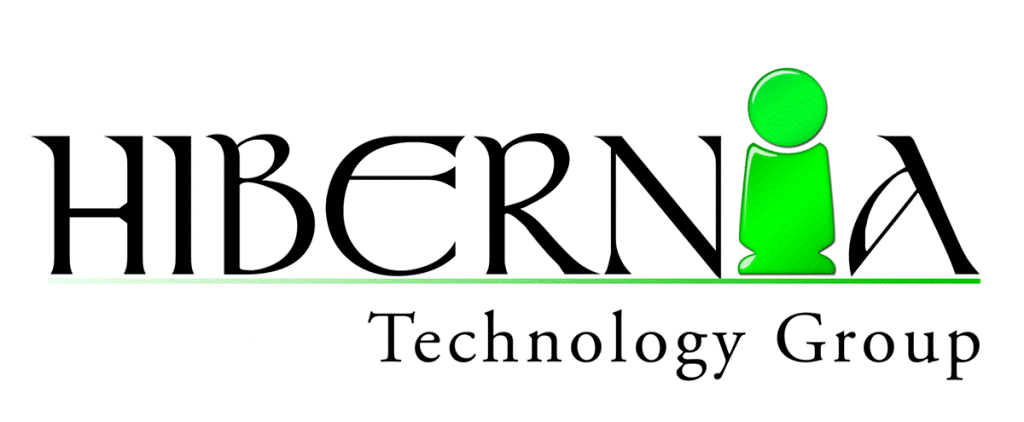 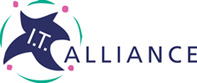 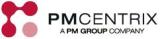 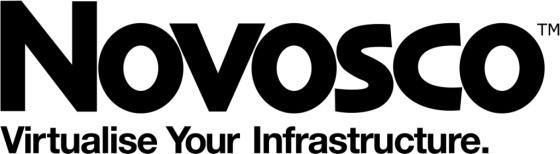 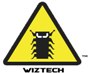 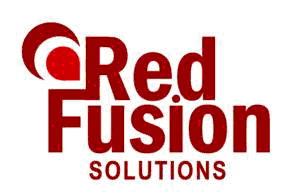 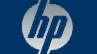 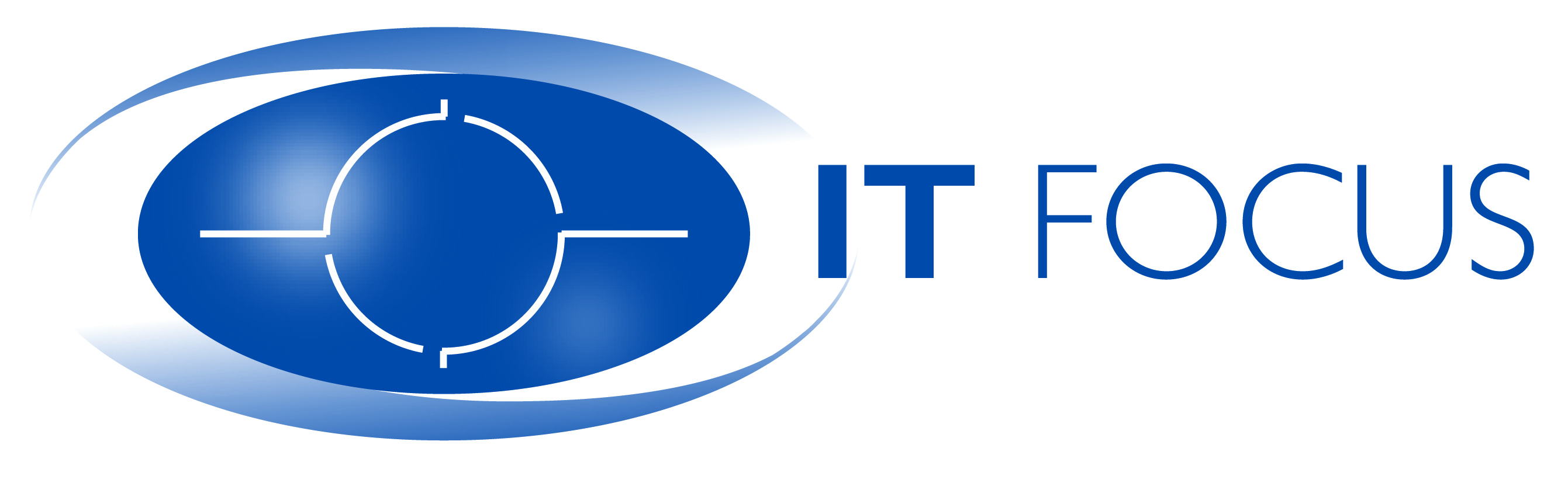 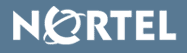 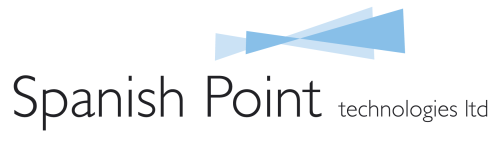 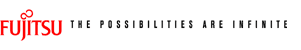 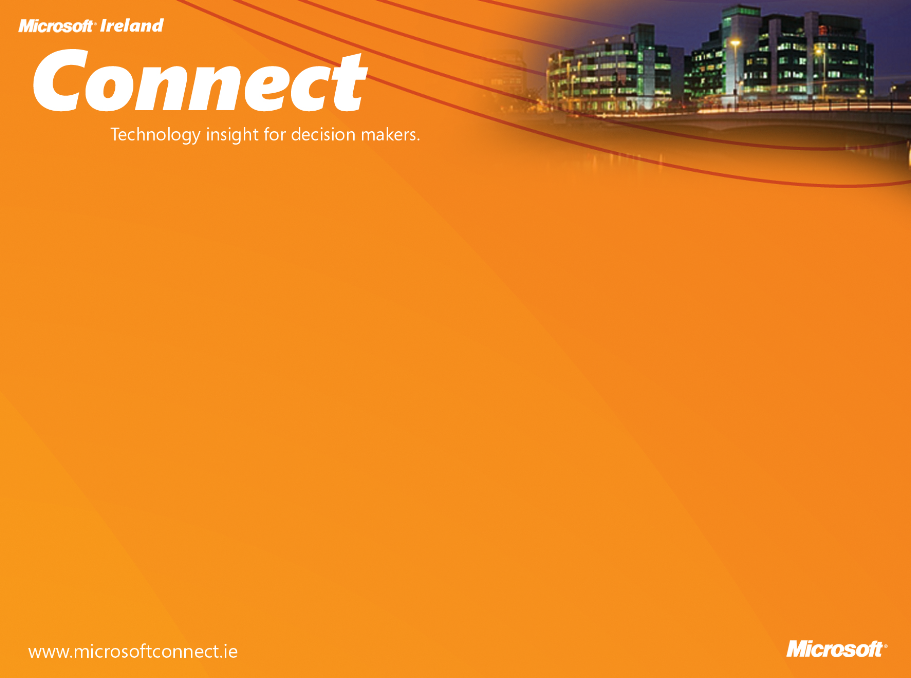 Next Steps
Check out www.microsoftconnect.ie for presentations, photos, videos from the event
Resources: MOSS Gear-Up side
http://sharepoint.microsoft.com/gearup/Pages/default.aspx 
SharePoint Users Group – Dublin & Belfast 
Complete your feedback forms
If you would like a consultation indicate on your form
Connect: Other Topic Areas
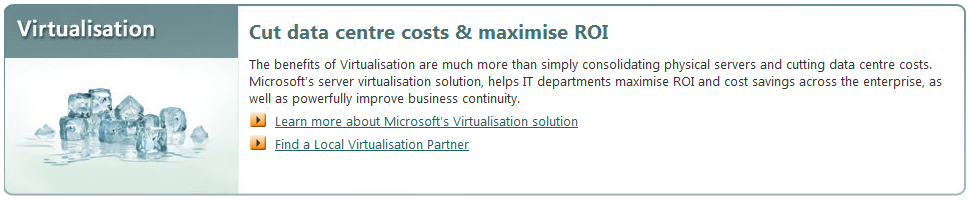 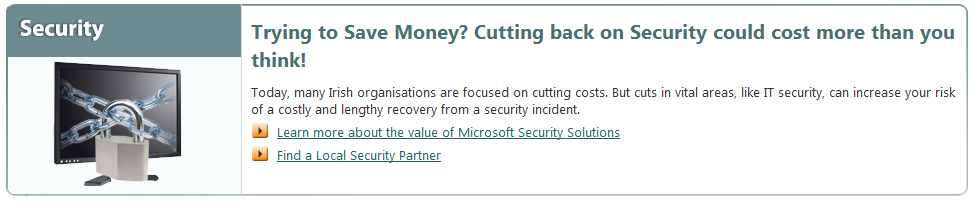 Coming Soon!
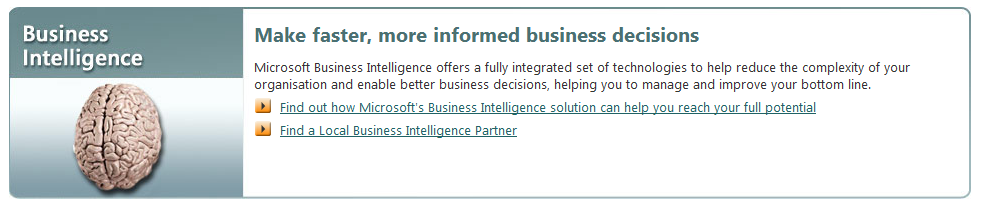 Coming Soon!